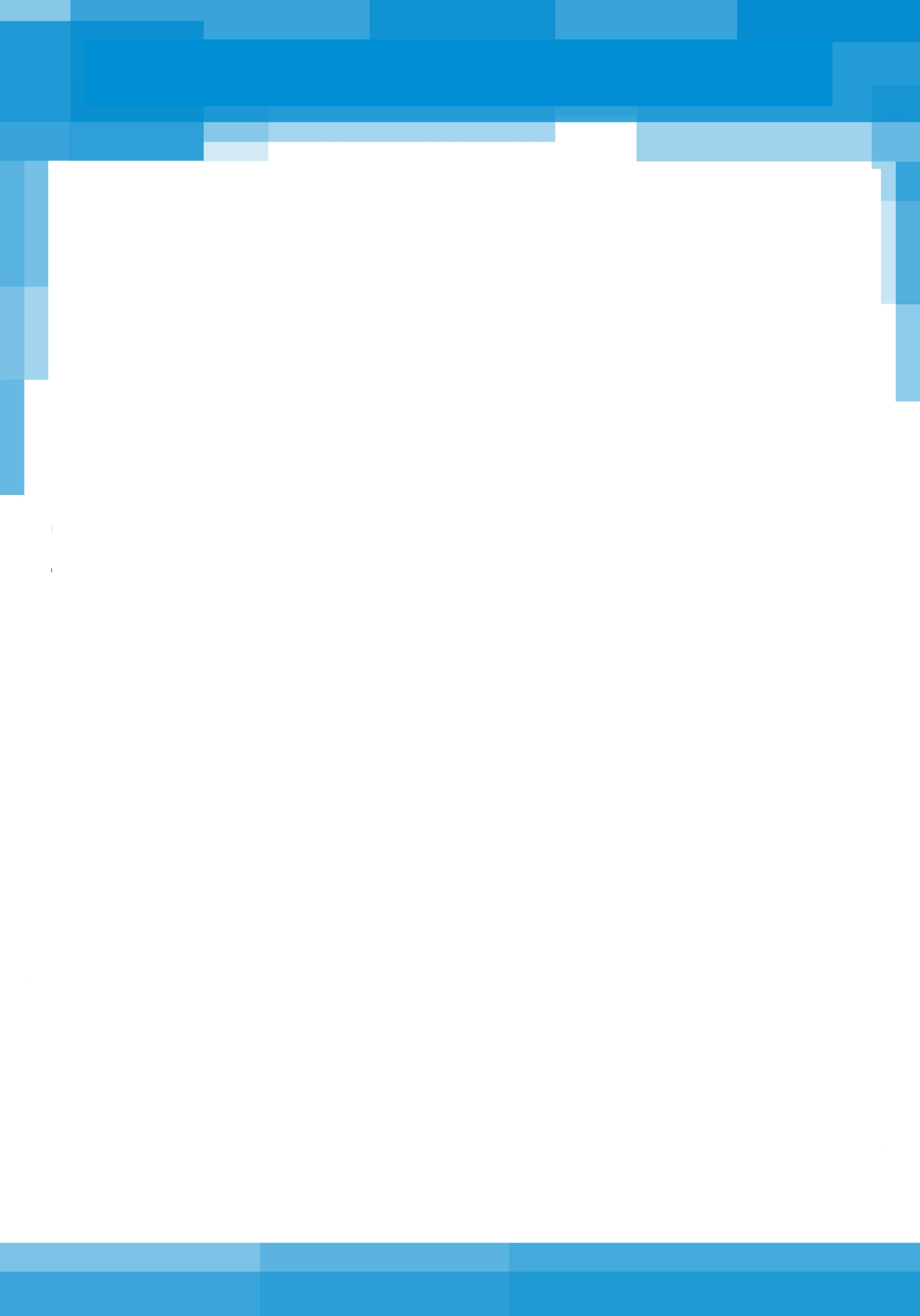 Единовременная выплата 
в размере 5 000 рублей 
семьям с детьми в возрасте до 8 лет.
УКАЗ ПРЕЗИДЕНТА РФ от 17 декабря 2020 № 797 «О единовременной выплате семьям, имеющих детей».
Выплата производится гражданам Российской Федерации один раз на каждого ребенка не достигшего возраста 8 лет на 17.12.2020 (дата вступления в силу Указа Президента),

Единовременная выплата осуществляется:

	гражданам, ранее получавшим ежемесячные или единовременные выплаты  на детей в соответствии с Указами Президента № 249 и № 412 - без подачи заявления на основании имеющихся сведений;

	гражданам,    ранее не получавшим   выплаты на детей, а также выплаты  детям, родившимся с 01.07.2020 и позже  – на основании заявления, поданного до 01.04.2021г.
Узнайте больше на сайте www.pfrf.ru
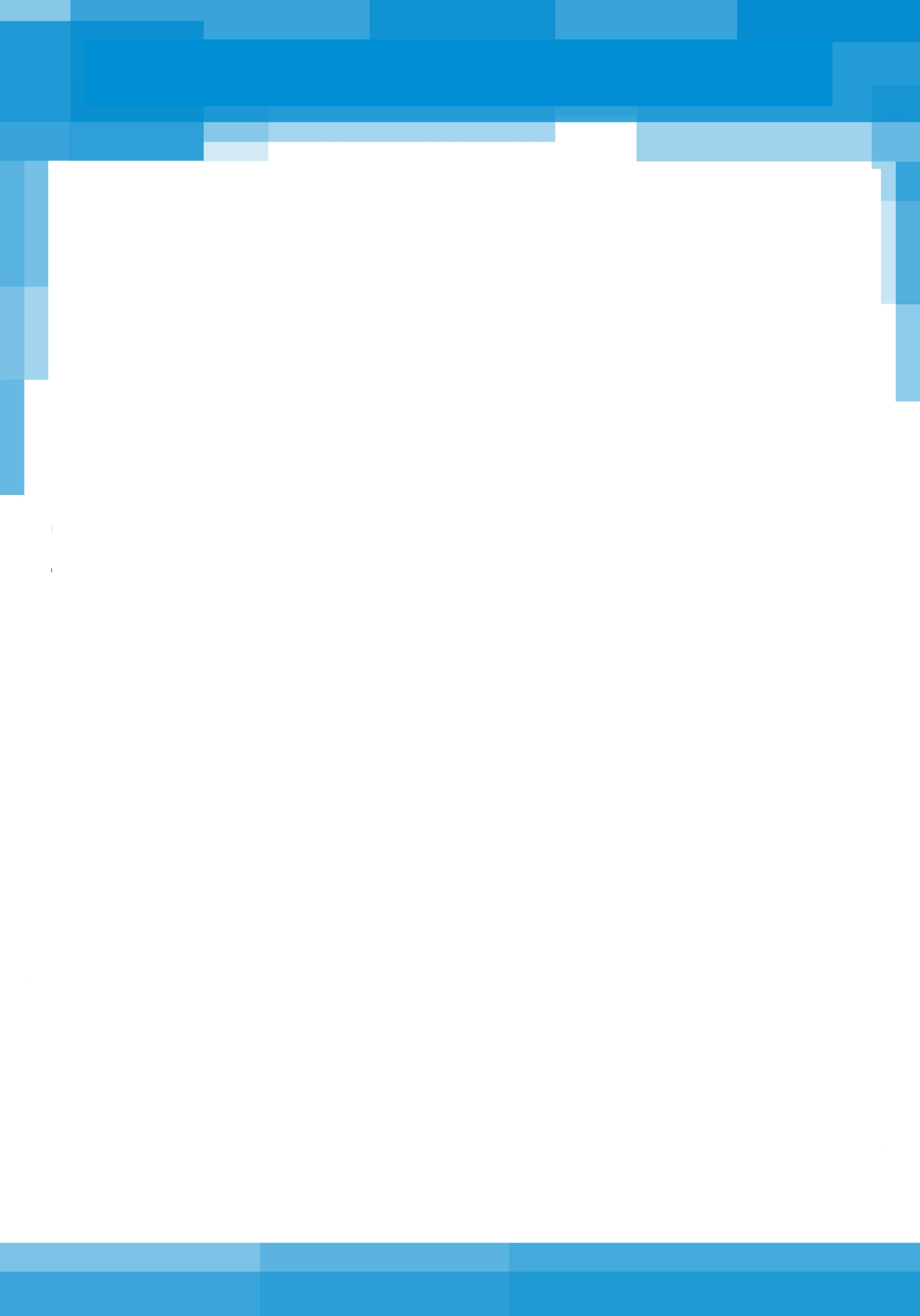 Единовременная выплата 
в размере 5 000 рублей 
семьям с детьми в возрасте до 8 лет.
Граждане, ранее не получавшие  социальные выплаты или родители детей, родившихся с 01.07.2020 и позднее могут подать заявление в личном кабинете
 до 01.04.2021г.
 на портале Госуслуг (https://posobie2020.gosuslugi.ru/).
Дополнительных документов представлять не нужно. 
Заявление также можно подать в территориальные органы 
Пенсионного фонда
Выплата на ребенка до 8 лет производится:
 одному из родителей
 усыновителю
 опекуну, попечителю, при личном обращении в территориальный орган ПФР. 

Доставка единовременной выплаты
осуществляется только на банковский счет заявителя в соответствии с реквизитами, указанными в заявлении;
при изменении реквизитов для перечисления единовременной выплаты необходимо подать заявление
Узнайте больше на сайте www.pfrf.ru
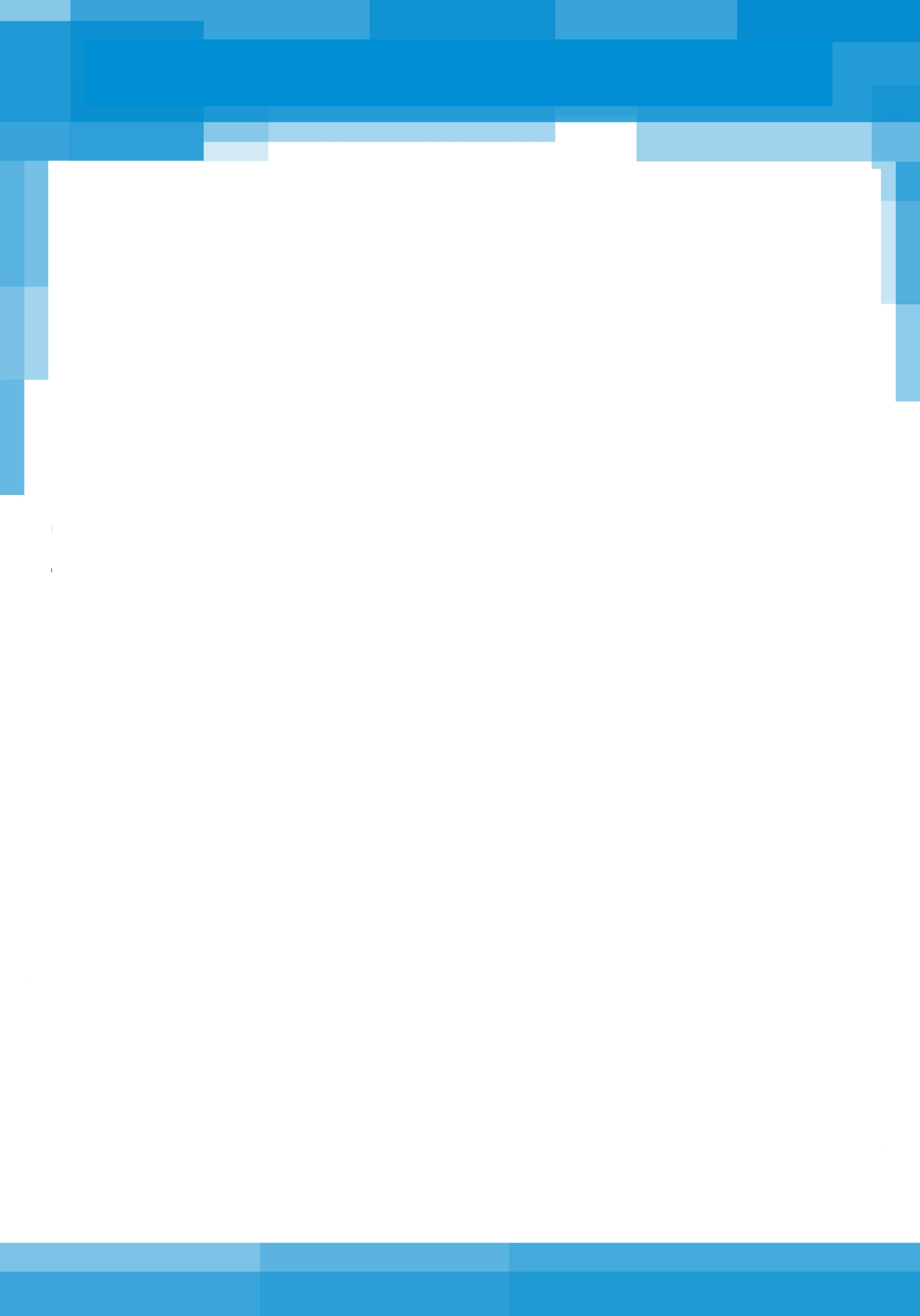 Единовременная выплата 
в размере 5 000 рублей 
семьям с детьми в возрасте до 8 лет.
УКАЗ ПРЕЗИДЕНТА РФ от 17 декабря 2020 № 797 «О единовременной выплате семьям, имеющих детей».
помощь оказывается гражданам Российской Федерации. Если лицо утратило гражданство РФ, выплата не осуществляется;
поддержка оказывается гражданам Российской Федерации, проживающим на ее территории. В случае постоянного проживания семьи за пределами страны, единовременная выплата не осуществляется;
опекуны ребенка смогут оформить единовременную выплату, обратившись лично в клиентскую службу ПФР;
в заявлении необходимо указать данные именно банковского счета заявителя. Выплата не может осуществляться на счет другого лица. Если заявление было подано с банковскими реквизитами другого лица, можно подать новое заявление со своими банковскими реквизитами.
Выплата не осуществляется в следующих ситуациях:
- при лишении или ограничении заявителя родительских прав в отношении ребенка;
- в случае смерти ребенка;
- при предоставлении недостоверных сведений.
Узнайте больше на сайте www.pfrf.ru